ФГОС среднего общего образования по предмету "Физическая культура"
В целях обеспечения единства образовательного пространства Российской Федерации Министерством просвещения утверждены новые федеральные государственные образовательные стандарты (далее – ФГОС) среднего общего образования (далее – СОО). Приказом Министерства просвещения Российской Федерации от 12 августа 2022 г. № 732 внесены изменения в федеральный государственный образовательный стандарт среднего общего образования (далее соответственно – ФГОС, обновленный ФГОС СОО).
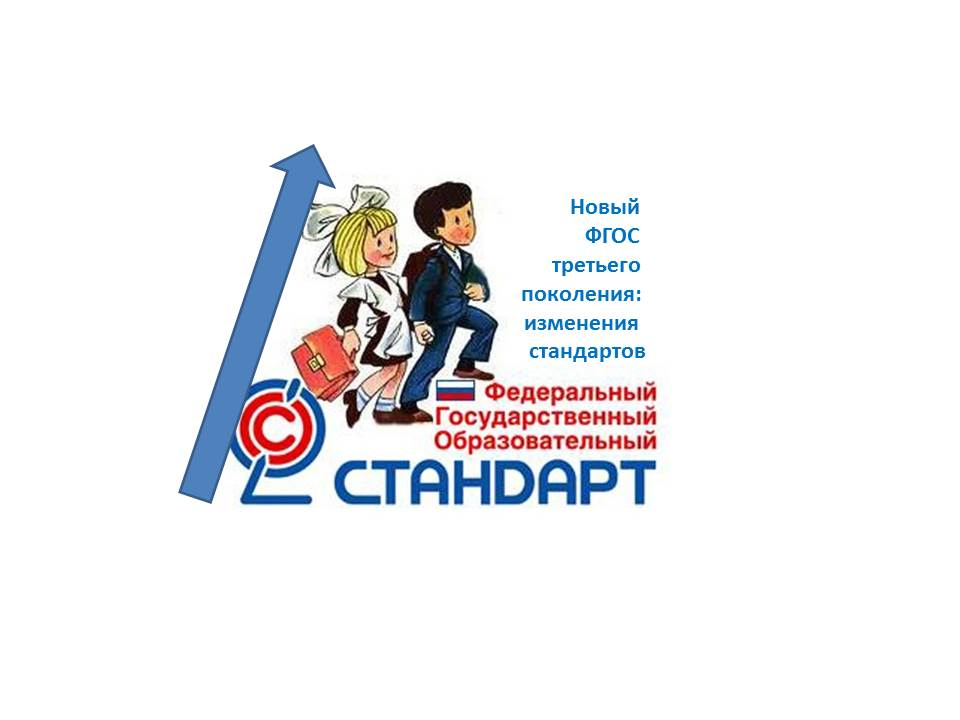 ФГОС среднего общего образования по предмету "Физическая культура"
Реализацию образовательной программы среднего общего образования в соответствии с обновленным ФГОС СОО рекомендуется начать с 1 сентября 2023 года в 10 классах.
Изменения во ФГОС СОО: сравнение старых и новых требований
Минпросвещения утвердило поправки в стандарт СОО (приказ от 12.08.2022 № 732). В обновленном документе конкретизировали требования к планируемым результатам и структуре образовательных программ.
Планируемые результаты
В новой редакции ФГОС СОО, как и прежде, требуют применять системно-деятельностный подход. Однако подробнее описывают результаты освоения ООП СОО – личностные, метапредметные, предметные. Теперь с таким подробным и конкретным описанием планируемых результатов педагогам будет проще организовывать на уроках систему формирующего оценивания. А заместителю директора – контролировать качество обучения.
ФГОС среднего общего образования по предмету "Физическая культура"
Объем аудиторной нагрузки

В старшей школе изменили объем учебной нагрузки. На уровне среднего общего образования максимальный объем сократили на 74 часа. Теперь максимальный объем аудиторной нагрузки старшеклассника составит 2516 учебных часов.
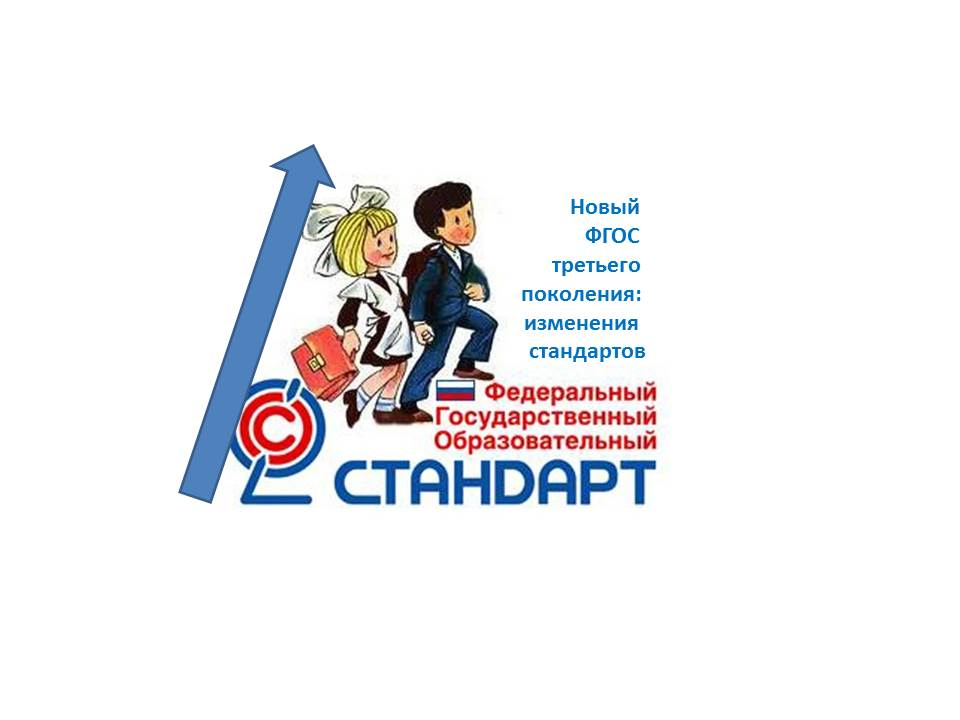 ФГОС среднего общего образования по предмету "Физическая культура"
9.15. По учебному предмету "Физическая культура" (базовый уровень) требования к предметным результатам освоения базового курса физической культуры должны отражать:
1) умение использовать разнообразные формы и виды физкультурной деятельности для организации здорового образа жизни, активного отдыха и досуга, в том числе в подготовке к выполнению нормативов Всероссийского физкультурно-спортивного комплекса "Готов к труду и обороне" (ГТО);
2) владение современными технологиями укрепления и сохранения здоровья, поддержания работоспособности, профилактики заболеваний, связанных с учебной и производственной деятельностью;
3) владение основными способами самоконтроля индивидуальных показателей здоровья, умственной и физической работоспособности, динамики физического развития и физических качеств;
4) владение физическими упражнениями разной функциональной направленности, использование их в режиме учебной и производственной деятельности с целью профилактики переутомления и сохранения высокой работоспособности;
5) владение техническими приемами и двигательными действиями базовых видов спорта, активное применение их в физкультурно-оздоровительной и соревновательной деятельности, в сфере досуга, в профессионально-прикладной сфере;
6) положительную динамику в развитии основных физических качеств (силы, быстроты, выносливости, гибкости и ловкости).

Требования к предметным результатам освоения обучающимися с ограниченными возможностями здоровья базового курса "Адаптированная физическая культура" определяются с учетом особенностей их психофизического развития, состояния здоровья, особых образовательных потребностей.
ФГОС среднего общего образования по предмету "Физическая культура"
Требования к предметным результатам освоения обучающимися с ограниченными возможностями здоровья базового курса "Адаптированная физическая культура" определяются с учетом особенностей их психофизического развития, состояния здоровья, особых образовательных потребностей.
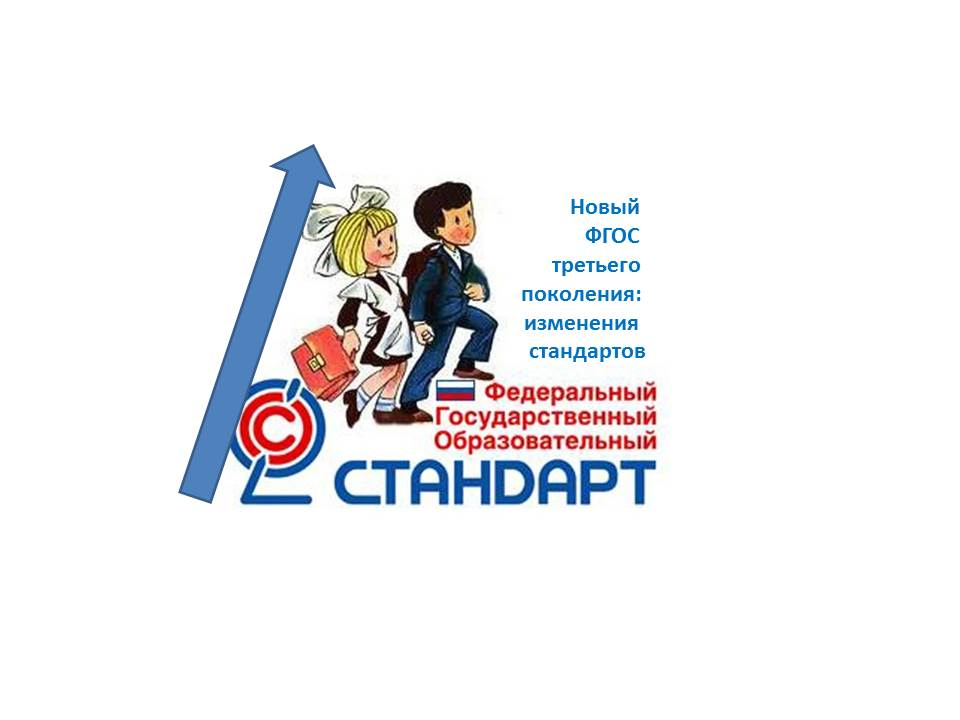 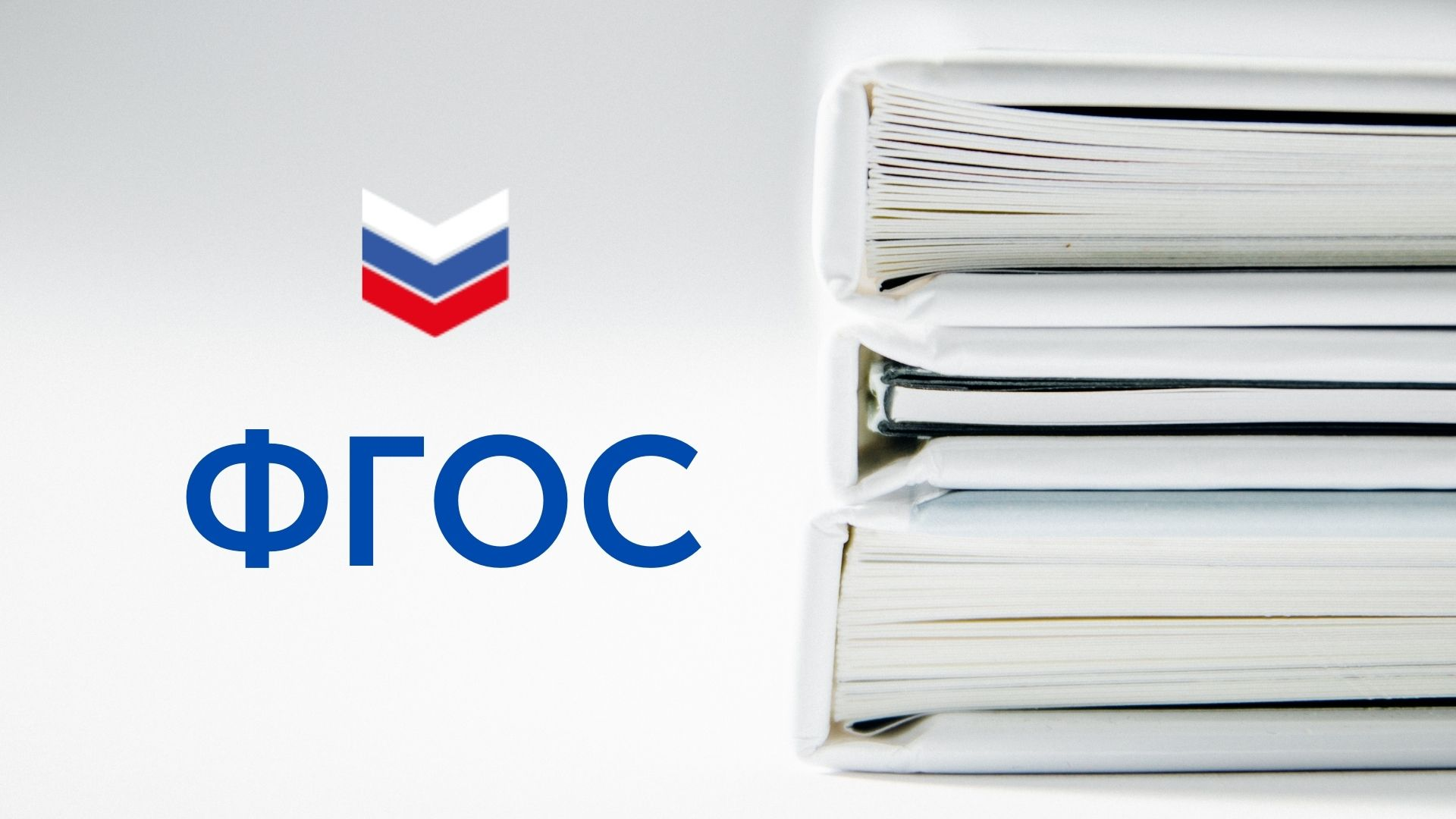 О введении федеральных основных общеобразовательных программ НОО, ООО и СОО по предмету "Физическая культура"
Нормативно-правовые документы по переходу на ФООП Федерального уровня

С 1 сентября 2023 года школы переходят на новые федеральные основные образовательные программы. Это единые программы обучения, они устанавливают обязательный базовый уровень требований к содержанию общего образования (Федеральный закон от 24.09.2022г. №371-ФЗ).
О введении федеральных основных общеобразовательных программ НОО, ООО и СОО по предмету "Физическая культура"
Они устанавливают обязательный базовый уровень требований к содержанию общего образования. Школы обязаны перейти на них с 1 сентября 2023 года (Федеральный закон от 24.09.2022 № 371-ФЗ).

ФООП начального общего, основного общего и среднего общего  образования одобрены Федеральным учебно-методическим  объединением по общему образованию (Протокол №9/22 от 14.11.22, Протокол №10/22 от 21.11.22).
О введении федеральных основных общеобразовательных программ НОО, 
 по предмету "Физическая культура"
Федеральная образовательная программа НОО разработана в соответствии с Порядком разработки и утверждения федеральных основных общеобразовательных программ,утвержденным приказом Министерства Просвещения РФ от 30.09.2022 г №874. Федеральная образовательная программа НОО утверждена приказом Министерства Просвещения РФ от 16 ноября 2022 №992.
Содержание ФОП НОО:
1. Федеральный учебный план
2.Федеральный календарный учебный график
3.Федеральные рабочие программы учебных предметов,курсов,дисциплин (модулей).
4.Планируемые результаты освоения образовательной программы.
О введении федеральных основных общеобразовательных программ ООО, 
 по предмету "Физическая культура"
Федеральная образовательная программа ООО разработана в соответствии с Порядком разработки и утверждения федеральных основных общеобразовательных программ,утвержденным приказом Министерства Просвещения РФ от 30.09.2022 г №874. Федеральная образовательная программа ООО утверждена приказом Министерства Просвещения РФ от 16 ноября 2022 №993.
Содержание ФОП НОО:
1. Федеральный учебный план
2.Федеральный календарный учебный график
3.Федеральные рабочие программы учебных предметов,курсов,дисциплин (модулей).
4.Планируемые результаты освоения образовательной программы.
О введении федеральных основных общеобразовательных программ СОО по предмету "Физическая культура"
Федеральная образовательная программа СОО разработана в соответствии с Порядком разработки и утверждения федеральных основных общеобразовательных программ,утвержденным приказом Министерства Просвещения РФ от 30.09.2022 г №874. Федеральная образовательная программа СОО утверждена приказом Министерства Просвещения РФ от 23 ноября 2022 №1014.
Содержание ФОП НОО:
1. Федеральный учебный план
2.Федеральный календарный учебный график
3.Федеральные рабочие программы учебных предметов,курсов,дисциплин (модулей).
4.Планируемые результаты освоения образовательной программы.
О введении федеральных основных общеобразовательных программ НОО, ООО и СОО по предмету "Физическая культура"
<1> Приказ Министерства просвещения Российской Федерации от 16 ноября 2022 г. N 992 "Об утверждении федеральной образовательной программы начального общего образования" (Зарегистрировано в Минюсте России 22.12.2022, N 71762, http://publication.pravo.gov.ru/Document/View/0001202212220053).

<2> Приказ Министерства просвещения Российской Федерации от 16 ноября 2022 г. N 993 "Об утверждении федеральной образовательной программы основного общего образования" (Зарегистрировано в Минюсте России 22.12.2022, N 71764, http://publication.pravo.gov.ru/Document/View/0001202212220024).

<3> Приказ Министерства просвещения Российской Федерации от 23 ноября 2022 г. N 1014 "Об утверждении федеральной образовательной программы среднего общего образования" (Зарегистрировано в Минюсте России 22.12.2022, N 71763, http://publication.pravo.gov.ru/Document/View/0001202212220051).
О введении федеральных основных общеобразовательных программ НОО, ООО и СОО по предмету "Физическая культура"
<4> Пункт 3 статьи 3 Федерального закона от 24 сентября 2022 г. N 371-ФЗ "О внесении изменений в Федеральный закон "Об образовании в Российской Федерации" и статью 1 Федерального закона "Об обязательных требованиях в Российской Федерации" (http://www.consultant.ru/document/cons_doc_LAW_427331/).

При этом согласно статьям 1, 2 Федерального закона N 371-ФЗ термин "примерные программы" на уровне начального общего, основного общего и среднего общего образования исключен из Федерального закона N 273-ФЗ.

ФООП разработаны в соответствии с Порядком разработки и утверждения федеральных основных общеобразовательных программ, утвержденным приказом Минпросвещения России от 30 сентября 2022 г. N 874.
О введении федеральных основных общеобразовательных программ НОО, ООО и СОО по предмету "Физическая культура"
В интересах обучающихся и их родителей (законных представителей) в учебный план может быть включено изучение 3 и более учебных предметов на углубленном уровне. При этом образовательная организация самостоятельно распределяет количество часов, отводимых на изучение учебных предметов.
Количество часов на ФК при 6-дневной учебной неделе - 2 часа,третий час рекомендовано реализовать ОО за счет часов внеурочной деятельности или за счет посещения обучающимися спортивных секций, школьных спортивных клубов, включая использование учебных модулей во видам спорта.